Vashon High School 
Army JROTC
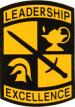 Vashon High School Army JROTC Wolverine Battalion
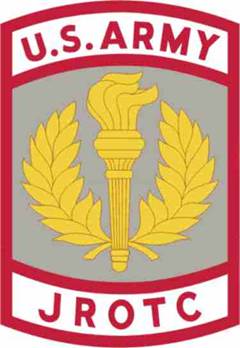 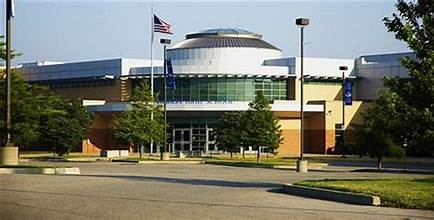 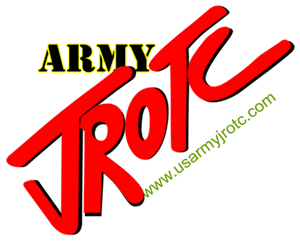 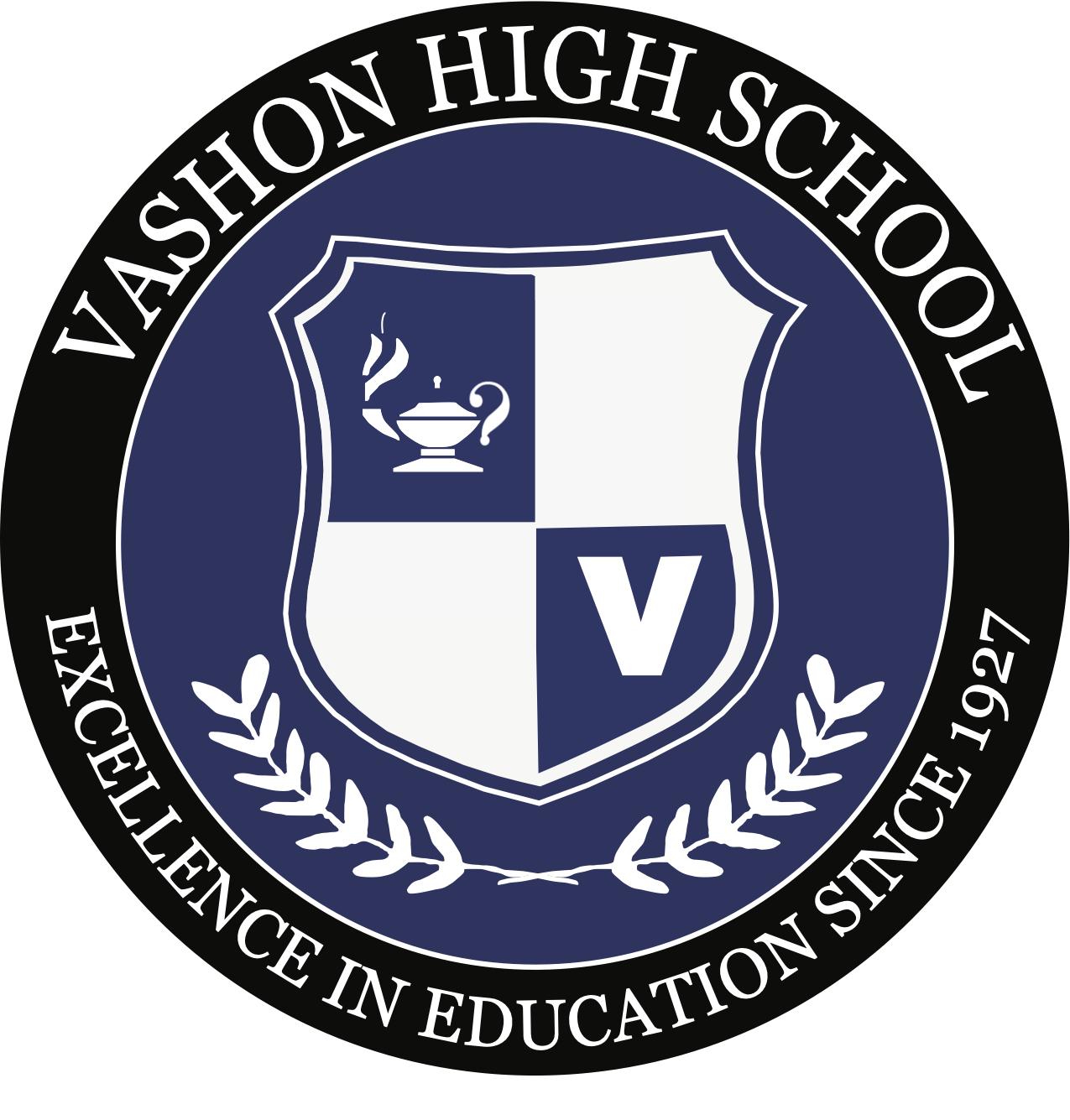 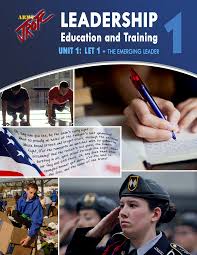 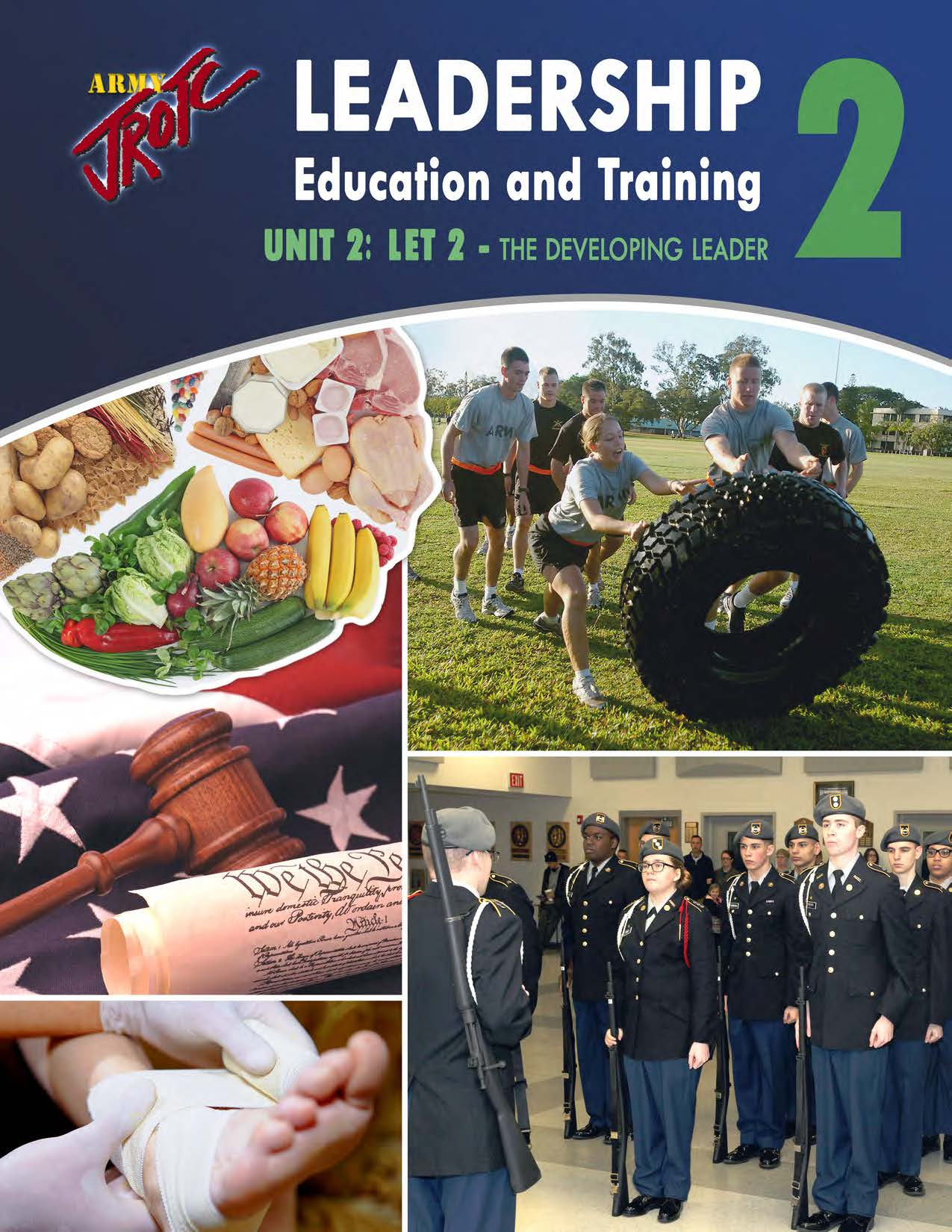 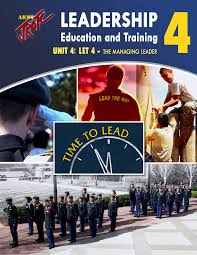 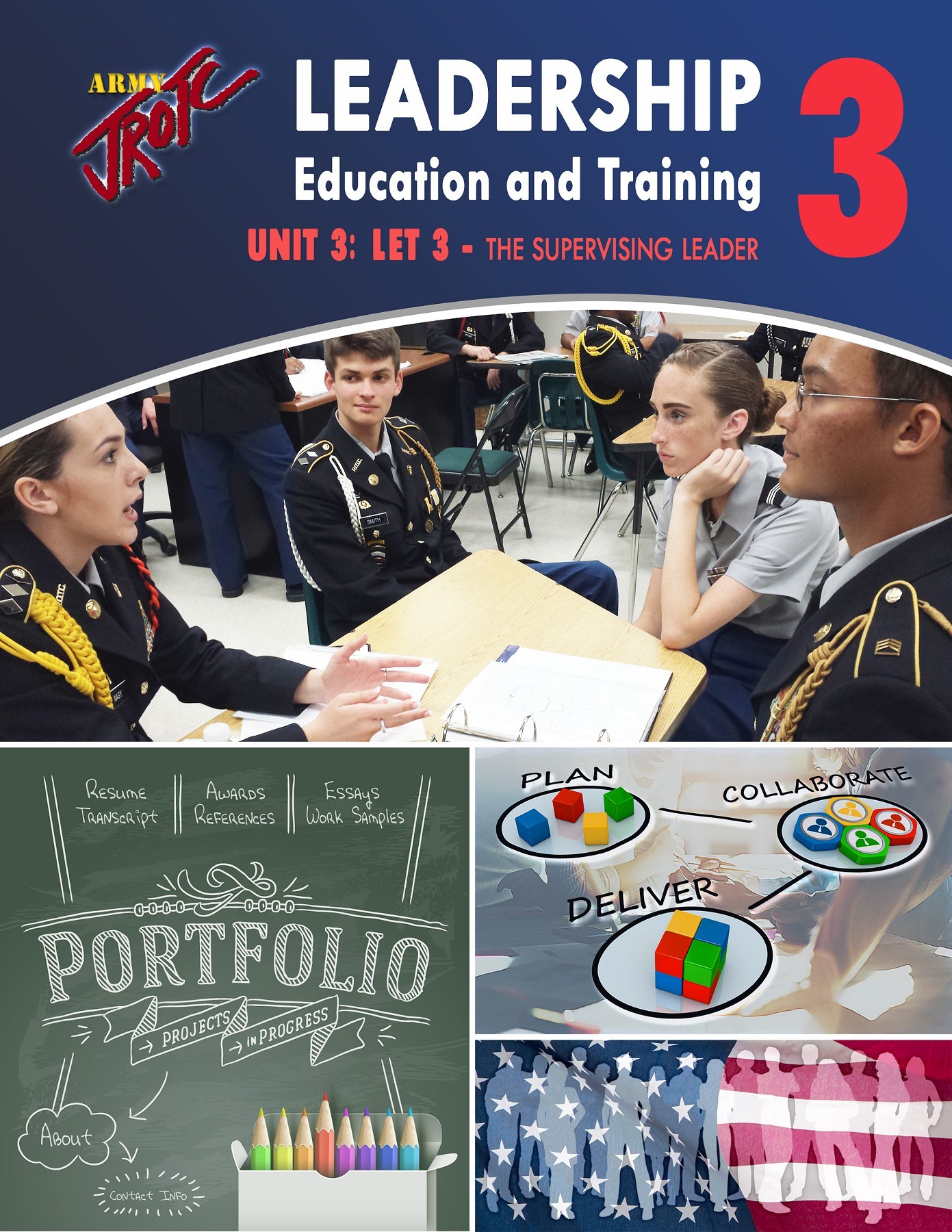